Acceso a la información científica en salud
» Facultad de Ciencias Médicas de Sagua la Grande »
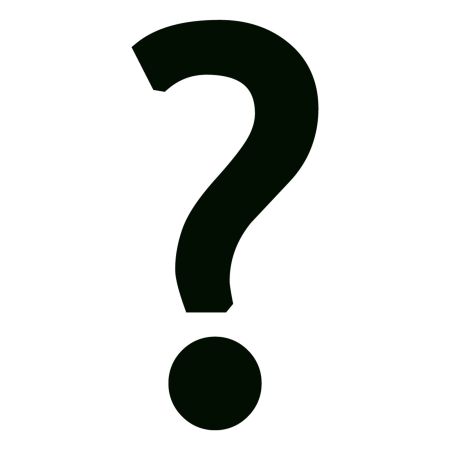 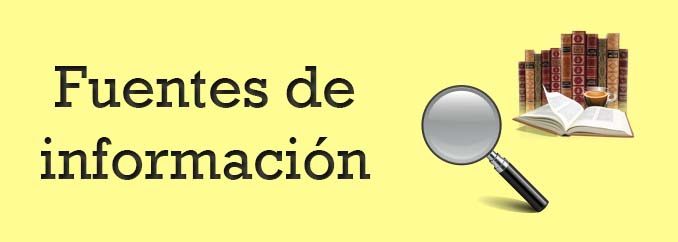 [Speaker Notes: Todo objeto material que sirva para transmitir información está considerado un documento, todo objeto material que registra o fija algún conocimiento científico y es el vehículo que permite garantizar la continuidad del desarrollo de cualquier rama de la ciencia.
Diversos tipos de documentos que contienen datos útiles para satisfacer una demanda de información o conocimiento. Conocer, distinguir y seleccionar las fuentes de información adecuadas para el trabajo que se está realizando es parte del proceso de investigación.]
Fuente de información
Es todo objeto o sujeto que genere, contenga, suministre, o transfiera información. 
 
Las fuentes, de forma general, se estimulan por el medio, por ejemplo, cuando un especialista desconoce cómo tratar a una persona con determinados síntomas y este con sus propias motivaciones y objetivos actúa mediante métodos e instrumentos de estudio para descubrir mecanismos, causas, relaciones, etc.
Pueden ser individuos, colectivos, organizaciones, instituciones, sociedades, etc. Son quienes generan los conocimientos científicos y los trans-
miten directamente a sus colegas mediante medios informales de
comunicación, tales como la correspondencia o el diálogo directo con
sus destinatarios o indirectamente mediante los editores, quienes forma-
lizan su presentación y registro, generalmente antes de que dichos cono-
cimientos lleguen al resto de la comunidad científica o a la sociedad existe
otro intermediario, la institución de información.
Las fuentes de información abarcan un amplio campo desde su for-
mación hasta su desarrollo y posterior utilización, se retroalimentan unas
con otras y dan como resultados nuevas fuentes cada vez mejores y más
actuales, más sólidas, acorde con el desarrollo de las tecnologías. Pueden
ser de diferentes, formas, tamaños, formatos, que contengan informa-
ción procesada, inédita, digital, han cambiado mucho su forma y conte-
nido y continuarán desarrollándose en la medida que continuemos
avanzando por el inmenso campo de las investigaciones
Fuentes de Información de acuerdo al origen de la información, pueden ser:
a. Fuentes de información personales
b. Fuentes de información institucionales
c. Fuentes de información documentales
[Speaker Notes: a. Fuentes de información personales
Ofrecen información sobre , personas o grupos que se relacionan profesionalmente. Lo más común es
la transmisión oral de la información (aunque después puede fijarse en documentos). Destacan los
colegios invisibles y las asociaciones profesionales. Se caracterizan por su difícil acceso, aunque
cualquier persona o grupo puede constituir una fuente personal.
b. Fuentes de información institucionales
Proporcionan información sobre una institución, entendida ésta como organización que realiza
funciones o actividades de interés público. Ofrece datos sobre su funcionamiento, organización
(información sobre ellas mismas o también sobre otra fuente).
Ejemplos: guías sobre bibliotecas, centros de documentación, catálogos...
c. Fuentes de información documentales
Proporcionan información a partir o sobre, un documento. El documento es el soporte que contiene la
información y el que la transmite. Esta tipología, propicia a su vez una nueva clasificación: la de fuentes
de información según su contenido]
Fuentes de Información de acuerdo con el Nivel Informativo o contenido
“Se denominan fuentes de información a diversos tipos de documentos que contienen datos útiles para satisfacer una demanda de información o conocimiento”. 

En lo que atañe al nivel informativo, las fuentes se clasifican en primarias, secundarias y terciarias.
Las fuentes de información, de forma básica, pueden clasificarse en:
 
Fuentes primarias: contienen información original que ha sido publicada por primera vez y que no ha sido filtrada, interpretada o evaluada por nadie más. Son producto de una investigación o de una actividad eminentemente creativa. Componen la colección básica de una biblioteca y pueden encontrarse en soporte impreso o digital.

Fuentes secundarias: contienen información primaria, sintetizada y reorganizada. Están diseñadas para facilitar y maximizar el acceso a las fuentes primarias o a sus contenidos. Componen la colección de referencia de una biblioteca. Se utilizan cuando no se tiene acceso a la fuente primaria por una razón específica, cuando los recursos son limitados y cuando la fuente no es confiable. Permiten confirmar los hallazgos en una investigación y ampliar el contenido de la información de una fuente primaria.

Fuentes terciarias: son guías físicas o virtuales que contienen información sobre las fuentes secundarias. Forman parte de la colección de referencia de una biblioteca. Facilitan el control y acceso a toda la gama de repertorios de referencia, como las guías de obras de referencia, o a un solo tipo, como las bibliografías.
Documentos primarios
“Aquellas fuentes que contienen información nueva u original y cuya disposición no sigue, habitualmente, ningún esquema predeterminado. 
Se accede a ellas directamente o por las fuentes de información secundarias”.
Ejemplos:
Libro
Folletos
Monografía
Actas de congresos científicos, conferencias y relatorías
Ediciones oficiales y departamentales
Patentes
Revistas
Publicaciones periódicas
Publicaciones seriadas
Documentos inéditos
http://www.bvscuba.sld.cu/
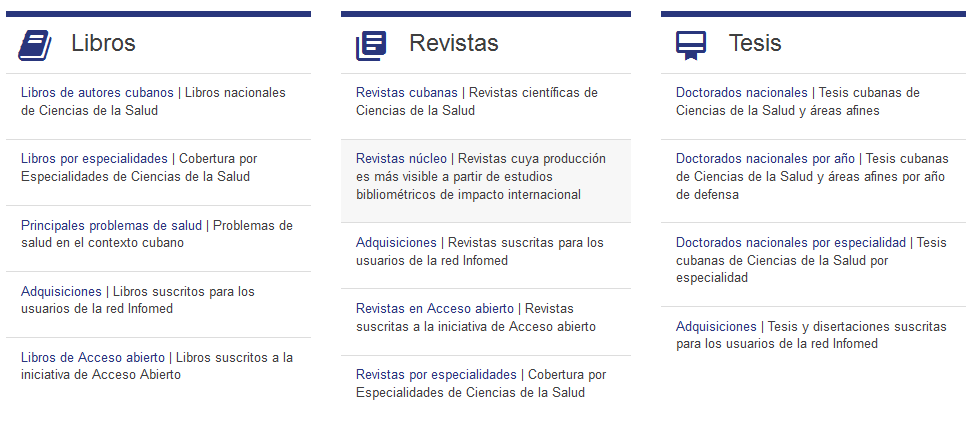 Documentos Secundarios
Aquellas que contienen material ya conocido, pero organizado según un esquema determinado. La información que contiene referencia a documentos primarios. 
Son el resultado de aplicar las técnicas de análisis documental sobre las fuentes primarias y de la extracción, condensación u otro tipo de reorganización de la información que aquéllas contienen, a fin de hacerla accesible a los usuarios”.
Ejemplos:
Obras de referencia 
Video científico
Directorios
Almanaques, anuarios y manuales
Diccionarios
Enciclopedias
Base de datos bibliográficas
[Speaker Notes: Una categoría muy importante de Fuentes Secundarias está constituida por las Bases de
Datos Bibliográficas.- Ejemplo de las bases de datos son los catálogos de las bibliotecas,
aunque cada vez existen menos catálogos de fichas, pues paulatinamente han sido
sustituidos por los bancos de datos o bases de datos electrónicas, las cuales reúnen grandes
volúmenes de información procedente de monografías, artículos de revistas, tesis de grado o
material audiovisual. La mayoría de las bases de datos son referenciales pero cada vez más
se estructuran bases de datos de texto completo (full – text), lo que las convierte de alguna
manera – en fuentes primarias.
Las Bases de Datos Electrónicas manejan enormes cantidades de registros de información
que pueden ser accesados de una manera lógica y rápida, presentan diferentes puntos de
acceso y las hay generales y especializadas en diversos temas.]
http://www.bvscuba.sld.cu/recursos-de-informacion-2/
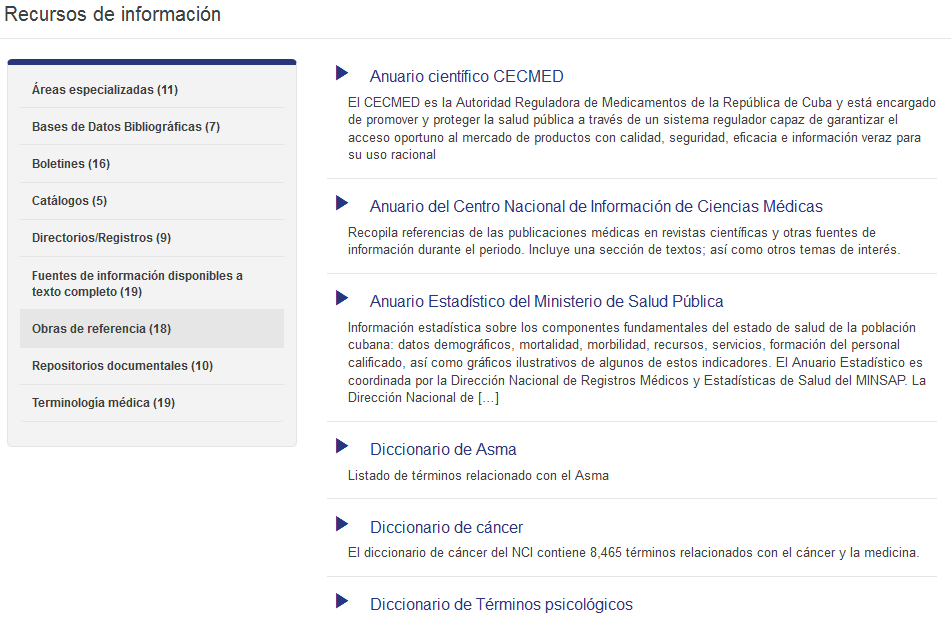 http://www.bvscuba.sld.cu/recursos-de-informacion-2/
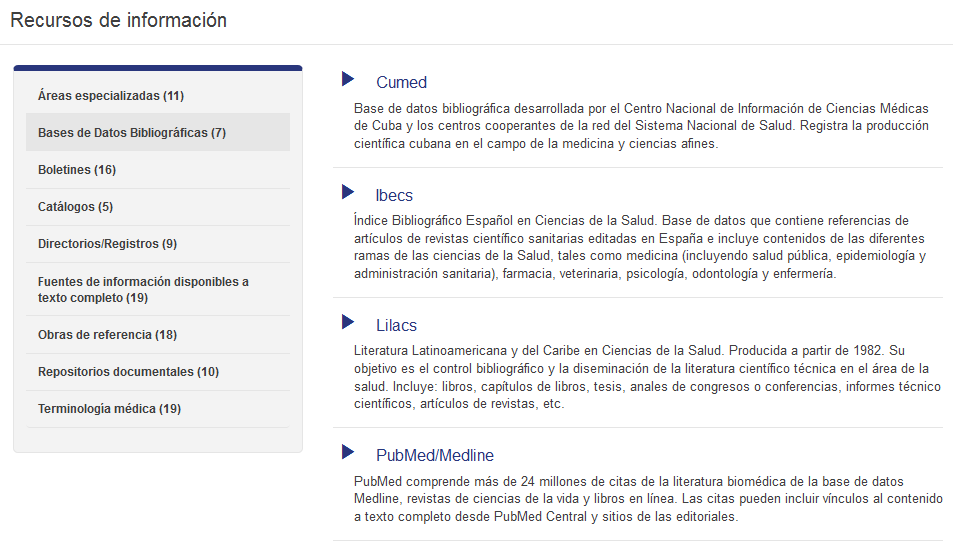 http://obrasaudiovisuales.sld.cu/
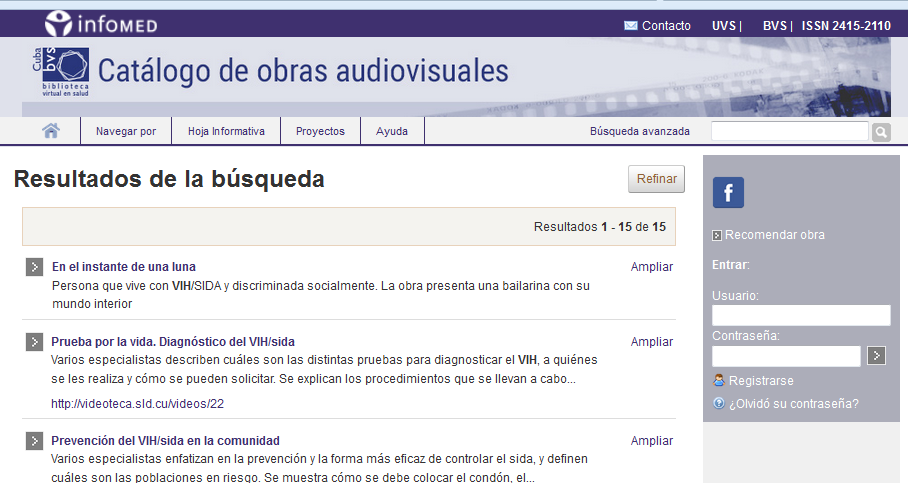 Ejemplo: Día Mundial de la diabetes
                http://audiovisuales.sld.cu/contenidos/221/

                Nudos quirúrgicos
                http://audiovisuales.sld.cu/contenidos/353/
Conjunto de registros almacenados electrónicamente, que satisfacen las demandas de información sobre el contenido de documentos primarios.

El acceso a las bases de datos se realiza a través del     tesauro (lista de términos del vocabulario controlado, utilizada para indicar la base de datos, también conocida como descriptores médicos). http://decs.bvs.br/E/homepagee.htm
[Speaker Notes: Todo objeto material que sirva para transmitir información está considerado un documento, todo objeto material que registra o fija algún conocimiento científico y es el vehículo que permite garantizar la continuidad del desarrollo de cualquier rama de la ciencia.
Diversos tipos de documentos que contienen datos útiles para satisfacer una demanda de información o conocimiento. Conocer, distinguir y seleccionar las fuentes de información adecuadas para el trabajo que se está realizando es parte del proceso de investigación.]
Documentos terciarias
Son aquellas fuentes que contienen información de las secundarias. Son fuentes que no están muy tratadas aún en su conceptualización y naturaleza.
Índices
Directorios y guías
Bibliografías
Catálogos